Stereotipna podoba ženske v slovenskih folklornih obrazcih
Saša Babič, ZRC SAZU, Inštitut za slovensko narodopisje
57. seminar slovenskega jezika, literature in kulture, 5.–16. 7. 2021: USTVARJALKE V SLOVENSKEM JEZIKU, LITERATURI IN KULTURI
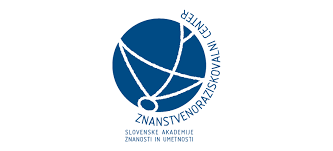 Raziskovanje kulture skozi jezik
Lingvistična antropologija in etnolingvistika: raziskovanje kulture skozi jezik
jezik in kultura pri interpretaciji ne moreta biti ločena (Forrester 1996)
jezik, kultura in misel ogledalo drug drugemu (Frawley 1992)
Jezik kot eden od kulturnih kodov v slovstveni folklori: jezik je ena od oblik izražanja kulturne tradicije ter eden od virov raziskovanja kulture in rekonstrukcije njegovih zgodnjih stanj; povezava jezika s folklornimi in drugimi vrstami kulture je vzajemna (Tolstaja 2006)
Jezikovni vzorci prek metafor izražajo koncepte, ti pa zopet kažejo na naše razumevanje zunanjega sveta (Lakoff, Johnson 1980)
Jezikovni stereotip = posplošena predstava v jeziku, ki je dostopna skozi jezik in pripada kolektivnemu znanju o svetu (Bartminski 2005)
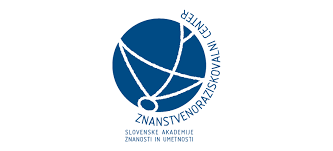 Folklorni obrazci
Folklorni obrazci: pozdrav, kletvica, pregovor, uganka, zagovor itd.
Relativno stalne jezikovne oblike
Pogoste retorične figure: metafora, metonimija, personifikacija/poosebitev
Nosilci kulturne slike sveta
> Podoba ženske v folklornih obrazcih
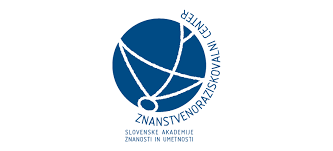 3 slovnični spoli: ženski, moški, srednji (> dekle)

Punčka/punca				Fantek
Dekle					Fant
Ženska					Moški
Pregovori
Dekle je angel, žena je dar božji, a baba je hudič.
Pred zakonom golobica, po zakonu orlica.
Nevesta prinese k hiši doto pa zibel.
Tista, ki hlače zaflikat ne zna, naj si ne išče moža; Ko ima žena perilo v čebru in kruh v peči, ni jej treba veliko reči; Je pridna žena, je stava dobljena.
Bel konj in velika ženska sta dve nesreči pri hiši; Kadar je ženska trlja, je nora; Lišpana deklica, umazana ženica.
Dve ženski – trg, tri – semenj; Dve babi pa sraka – cel sejem.
Ženska zamolči, kar v glavi nič ni; Samo bedaki prosijo ženske naj o tem, o čemer so govorili, molče.
Bog je ženski iztrgal jezik ter ga usadil in uzrasel je hren.
Dve ženski v kuhinji je huje ko sodnji dan; Skoraj ni prepira, ki od žene ne izvira.
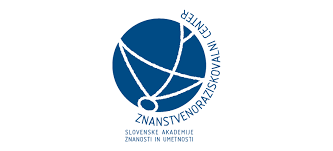 Žena derži hiši tri vogale, mož le enega; Žena drží hiši tri ogle in še četrtega možu pomaga; Hiša ne stoji na zemlji, nego na ženi.
Mož je glava, žena vrat, ki obrača glavo, kamor hoče; Mož pleše, kakor mu žena žvižga.
Žena je možu dom; Ko mati umerje, oče cerkne.
Če je mati spaka, rada je hči tudi taka; Kakršna matka, taka Katka.
Mama je ena sama; Mati ne pozna slabih otrok.
Gorje možu, ki mu je žena slekla hlače; Kder žena klobuk nosi, mož slabo kosi; Kjer žena hlače nosi, si mož kruha prosi.
Mož ljubi zdravo ženo, brat bogato sestro.
Dolgi lasje – kratka pamet.
Kamor si hudič ne upa, pošlje babo; Kateri vzame ženo radi blaga, nameri se na vraga.
Mož mora imeti denar v rokah; Kjer je baba gospodar, je volk mesar.
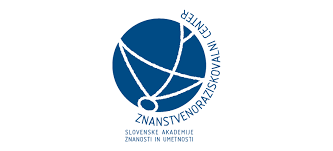 Če ima žena moža, ki ve, kaj dela in zakaj to dela, naj trdo molči in ve, da ji bo tako dobro; Mož en sam vogel podpira, če tistega spusti, vsi štiri padejo.
Ljubi svojo ženo kot svojo dušo, stresaj jo kot hruško in stepaj jo kot svoj kožuh.
Smreka ni hrast (ženska ni moški).
Stari babi štrik (vrv) za vrat, mladi Micki prstan zlat.
Kedar se oženiš, bodi ti prva skrb, da spodiš taščo iz hiše.
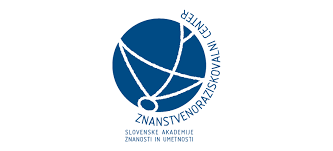 Tradicionalne uganke
Suh pod vodo. Kaj je to?  
	Žena pod škafom.
Kateri jezik se ne giblje in ne govori? 
	Jezik pri ženskih čižmah [čevljih].
Kdo ni mož beseda? 
Ženska.
Kaj je to? Ponoči plava, podnevi laja. 
	Proteza od tašče.
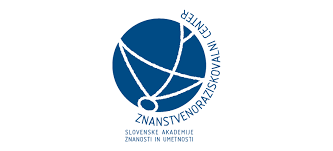 Šaljiva vprašanja
Kaj imata skupnega tašča in krompir? – Oba sodita v zemljo.
Kakšna je razlika med žensko in tumorjem? – Za tumor ni nujno, da je smrtno nevaren.
Kakšna je razlika med ženo in psom? – Ko ženo spustiš v hišo, še naprej laja, pes pa utihne.
Zakaj je na svetu več žensk kot moških? – Ker je po svetu več za čistit kot za mislit!
Zakaj imajo ženske manjša stopala od moških? – Pač ena »evolucijskih zadevic«, ki jim omogoča, da lahko stojijo bliže pomivalnemu koritu.
Zakaj je uporaben ženski spolni organ? – Za nadaljevanje generacij žensk za čistit po hiši.
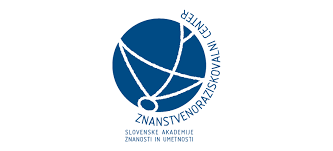 Zakaj imajo ženske 469 kosti več kot moški? – Ker jim možgani delujejo še mehansko!
Kako blondinka dobi marmelado? – Tako da olupi krof.
Zakaj ženske v povprečju živijo 8 let dlje? – Ker jim je bog povrnil čas, ki so ga porabile za parkiranje avta.
Kaj je to, če se blondinka ustreli v glavo? – Strel v prazno.
Zakaj blondinka tako hitro pokadi cigareto? – Ker ima vakuum v glavi.
Zakaj snežak nima votle glave? – Ker ni ženska.
Kakšna je razlika med telefonom in ženo? – V telefon vržeš kovanec in lahko govoriš, ženi pa daš celo plačo, pa moraš biti še vedno tiho.
Zakaj imajo ženske menstruacijo? – Ker cel mesec pijejo kri moškim, zato mora nekje udariti ven!
Kakšna je razlika med žensko in tumorjem? – Za tumor ni nujno, da je smrtno nevaren.
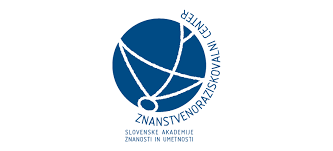 Hvala!
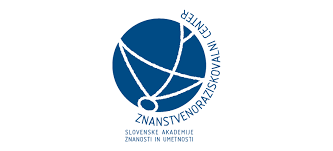